Ufficio ecologico
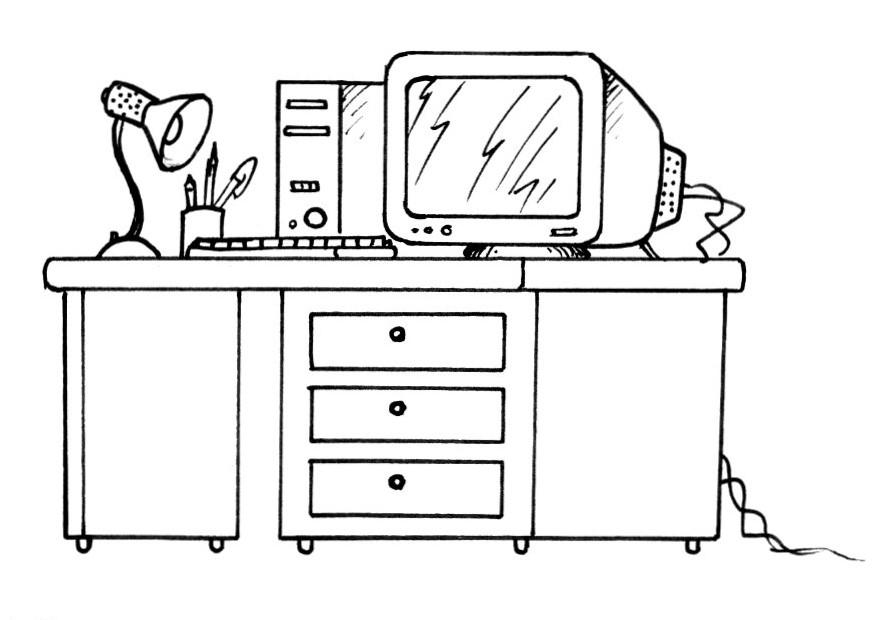 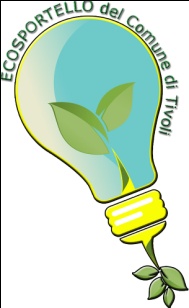 Prima di stampare un documento accertiamoci che sia veramente necessario
Facciamo rigenerare i nastri per le stampanti e le cartucce inkjet
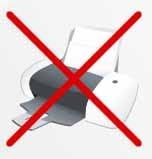 Prima di stampare controlliamo l’anteprima di stampa.
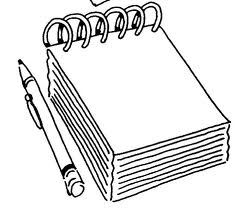 Utilizziamo stampanti e fotocopiatrici con funzione fronte/retro
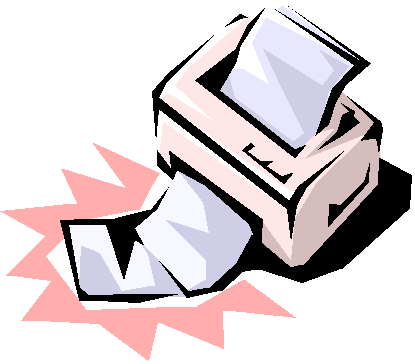 Riutilizziamo i fogli di carta scartati o stampati solo da un verso, per bloc-notes, stampa di bozze, supporti per lucidi
Usiamo, ove possibile, l’opzione ‘stampa multipla’ (2 pagine per ogni facciata)
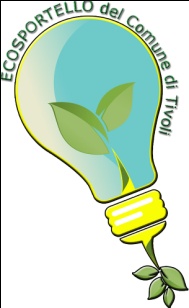 Riutilizziamo le buste imbottite
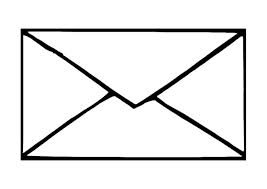 Riutilizziamo le buste per la corrispondenza interna applicando una etichetta adesiva sull’indirizzo originario
Sostituiamo la carta con risorse informatiche: email, bozze in forma elettronica, con stampa delle sole versioni definitive.
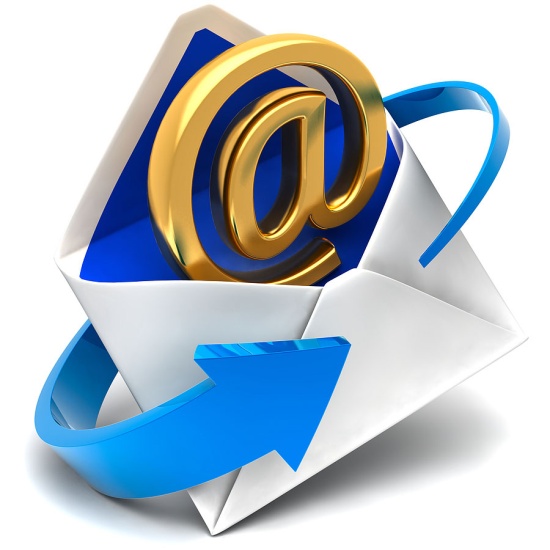 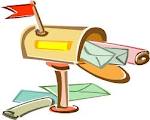 Se il Comune riceve posta pubblicitaria indesiderata, segnaliamolo alle Ditte, per essere eliminati dagli indirizzari.
Privilegiamo l’uso della posta elettronica: risparmiamo buste, francobolli e carta,
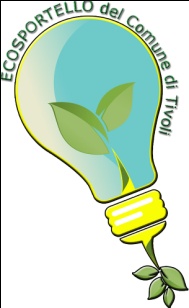 Evitiamo di impostare margini di stampa ampi e riduciamo il carattere; se per poche righe si va nella pagina successiva, adattiamo il documento e stampiamo una pagina in meno.
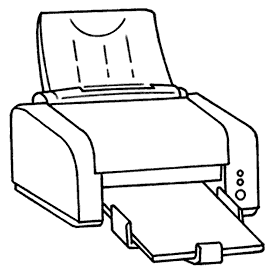 Facciamo sempre il giusto numero di copie dei documenti (delibere, determine e circolari).
La PEC ha lo stesso valore di una raccomandata con ricevuta di ritorno.
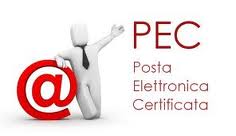 Evitiamo l’uso della pagina iniziale del fax inserendo il destinatario direttamente sul corpo del fax stesso.
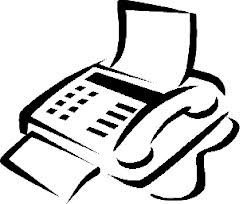 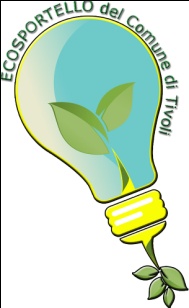